BR-163/MT
Duplicação 
Ferronorte - Rondonópolis
A importância do Empreendimento
Integração Intermodal: Rodovia BR-163/MT e a Ferronorte
BR-163/MT: Responsável pelo escoamento de 70% da Produção de Grãos do Estado de Mato Grosso
CIR Rondonópolis: Maior Terminal Ferroviário da América Latina
Capacidade para escoar 15 milhões de toneladas por ano e carregar de 120 vagões em seis horas
fluxo previsto de mais de 2.500 (duas mil e quinhentas) carretas dia
A importância do Empreendimento
Adequação Viária do Distrito Industrial de Rondonópolis
Implantação e Adequação de Ruas Laterais
Implantação de Passagens Inferiores para transpor a Rodovia sem interferência no seu tráfego
Organizar e Disciplinar Acessos
Segregar o Tráfego Local do Tráfego de Longa Distância
A importância do Empreendimento
Adequação da capacidade Viária da Rodovia
Adequação dos Acessos ao Aeroporto, MT-471 e Ao Frigorífico Existente
Aeroporto com Segundo maior Tráfego Aéreo de Mato Grosso
Aeroporto Alternativo para a Copa do Mundo
Adequação do Entroncamento das Rodovias BR-163/MT e BR-364/MT
Eliminação de Pontos Críticos
Acidentes
Lentidão de Trágefo
Dados do Projeto de Engenharia
Elaborado pela SR/MT por meio do Contrato SR/MT-174/2009 com a empresa Direção Engenharia
Investimento de R$ 125.290.578,24
Projeto Concluído, em fase de Atualização do Orçamento
Diretriz de Projeto
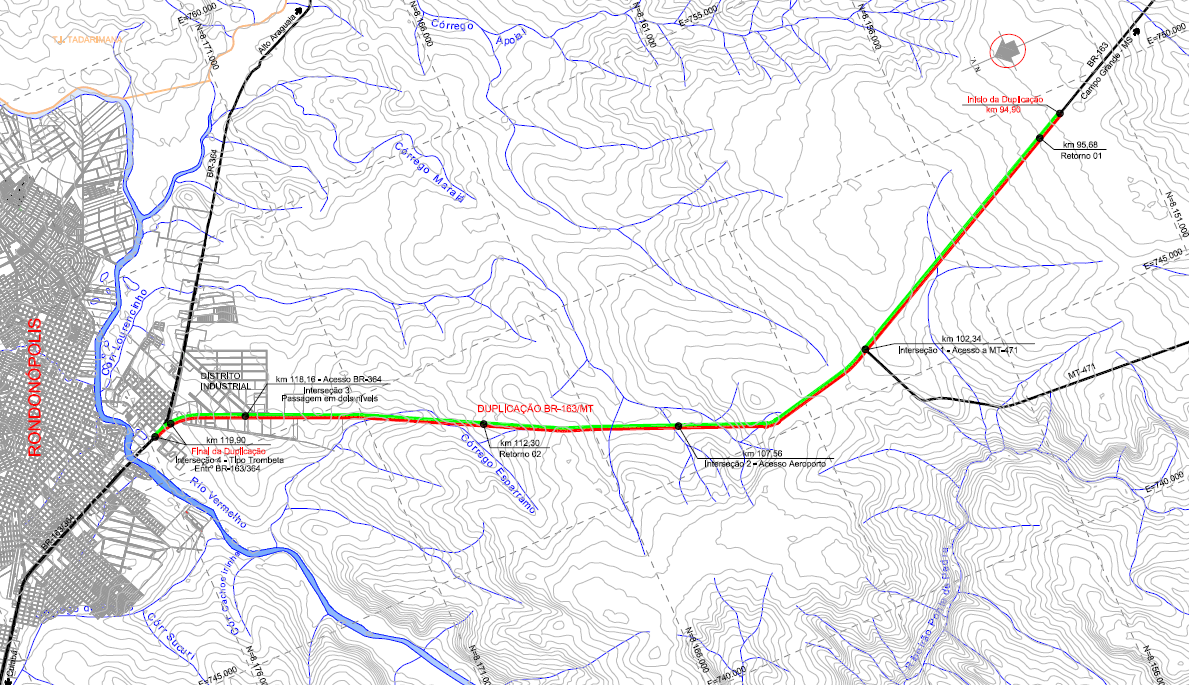 Vista “Trevão”
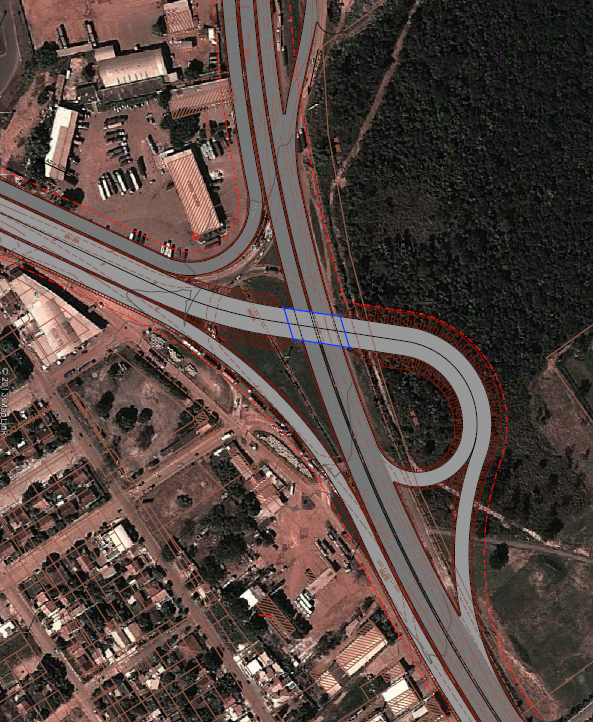 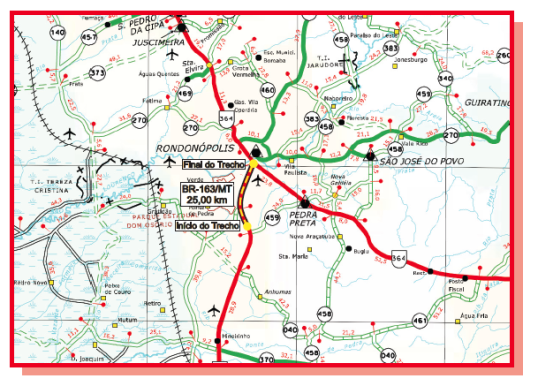 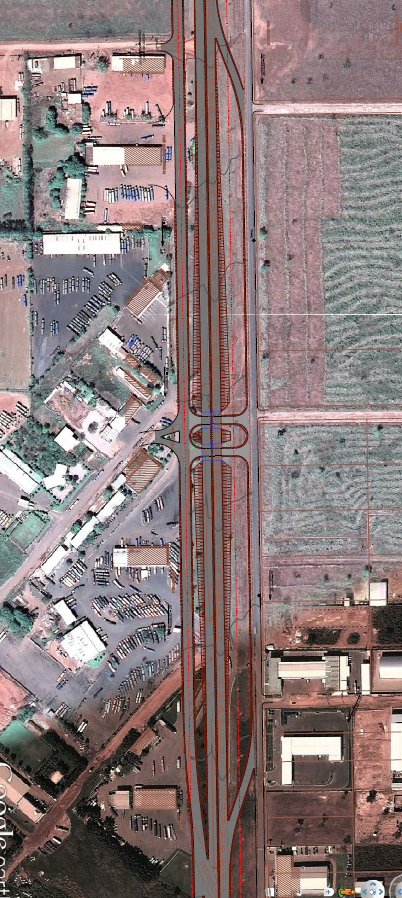 Saída de Rondonópolis
Passagens Inferiores
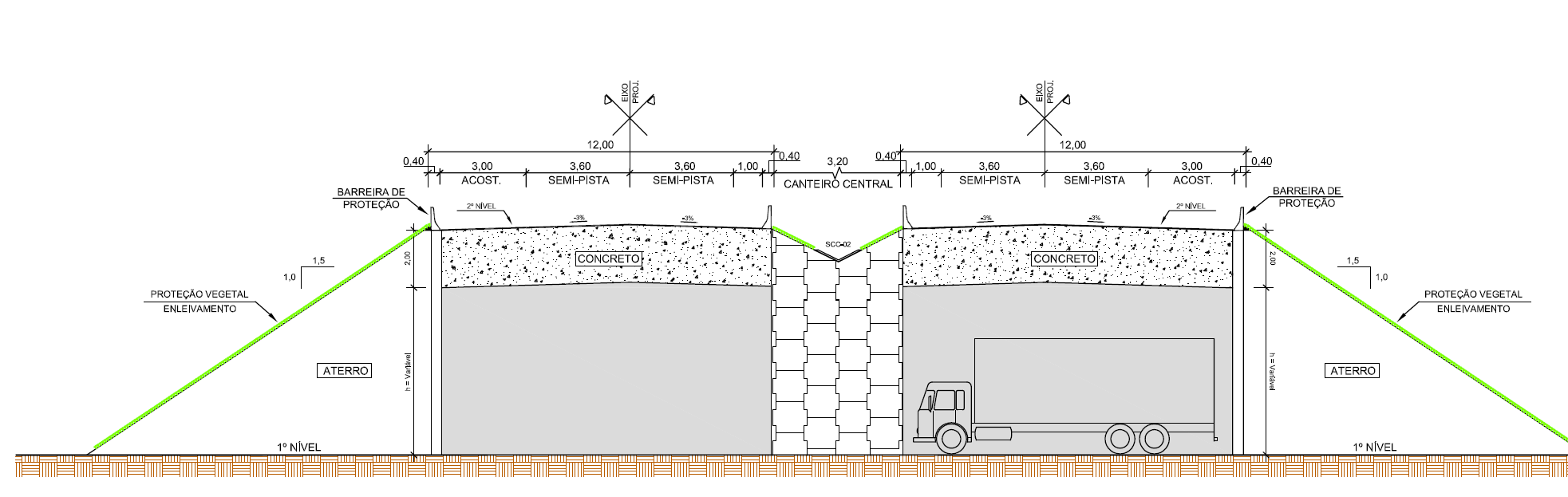 Passagens Inferiores
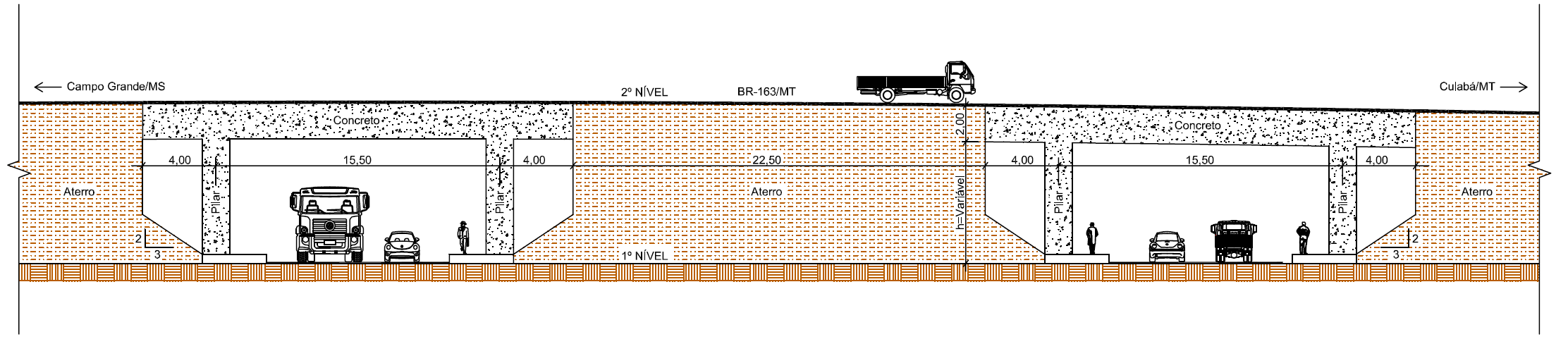 Acessos Distrito Industrial
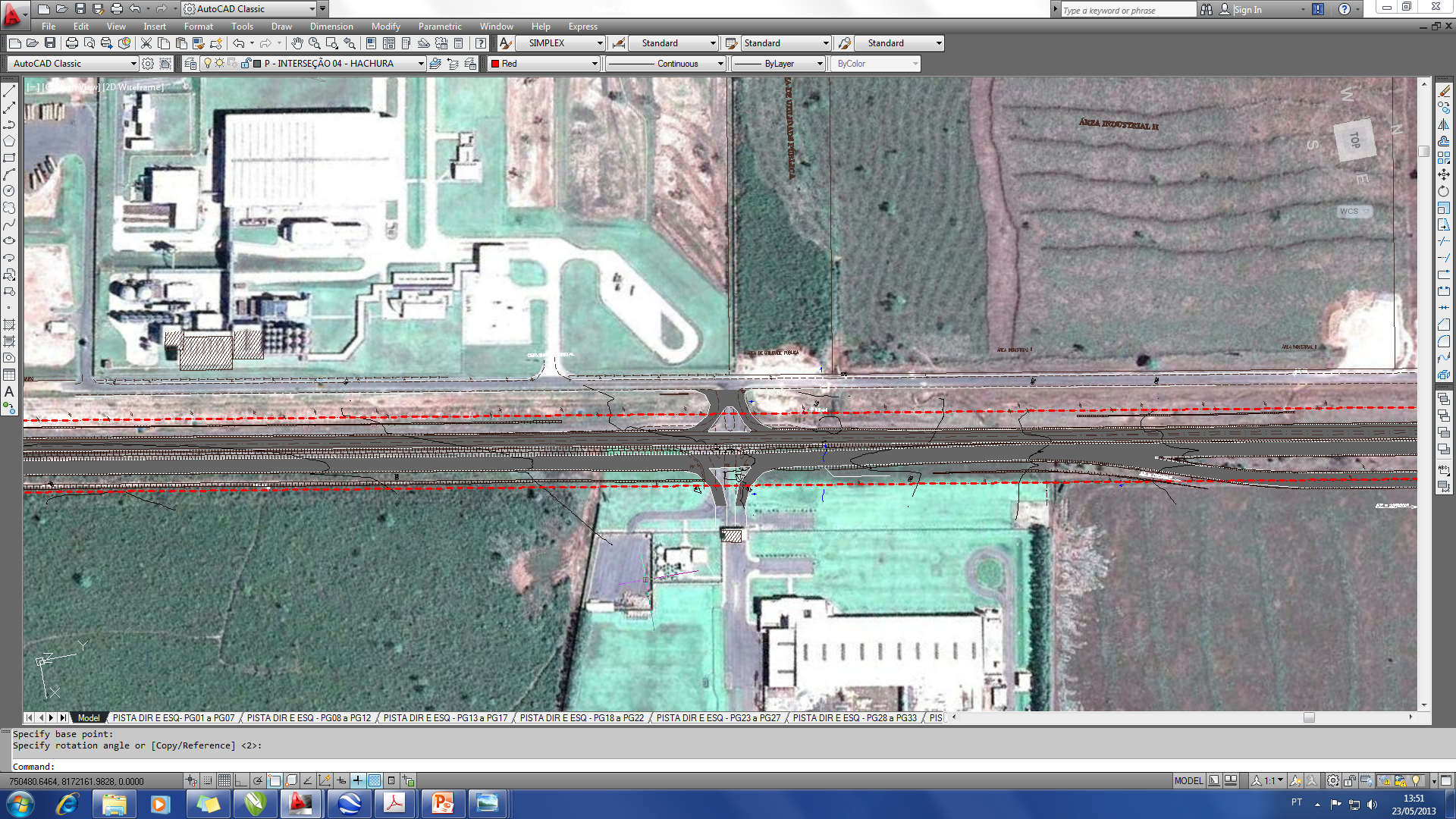 Cervejaria Crystal
Rondonópolis
Campo  Grande
Acesso ao Frigorífico
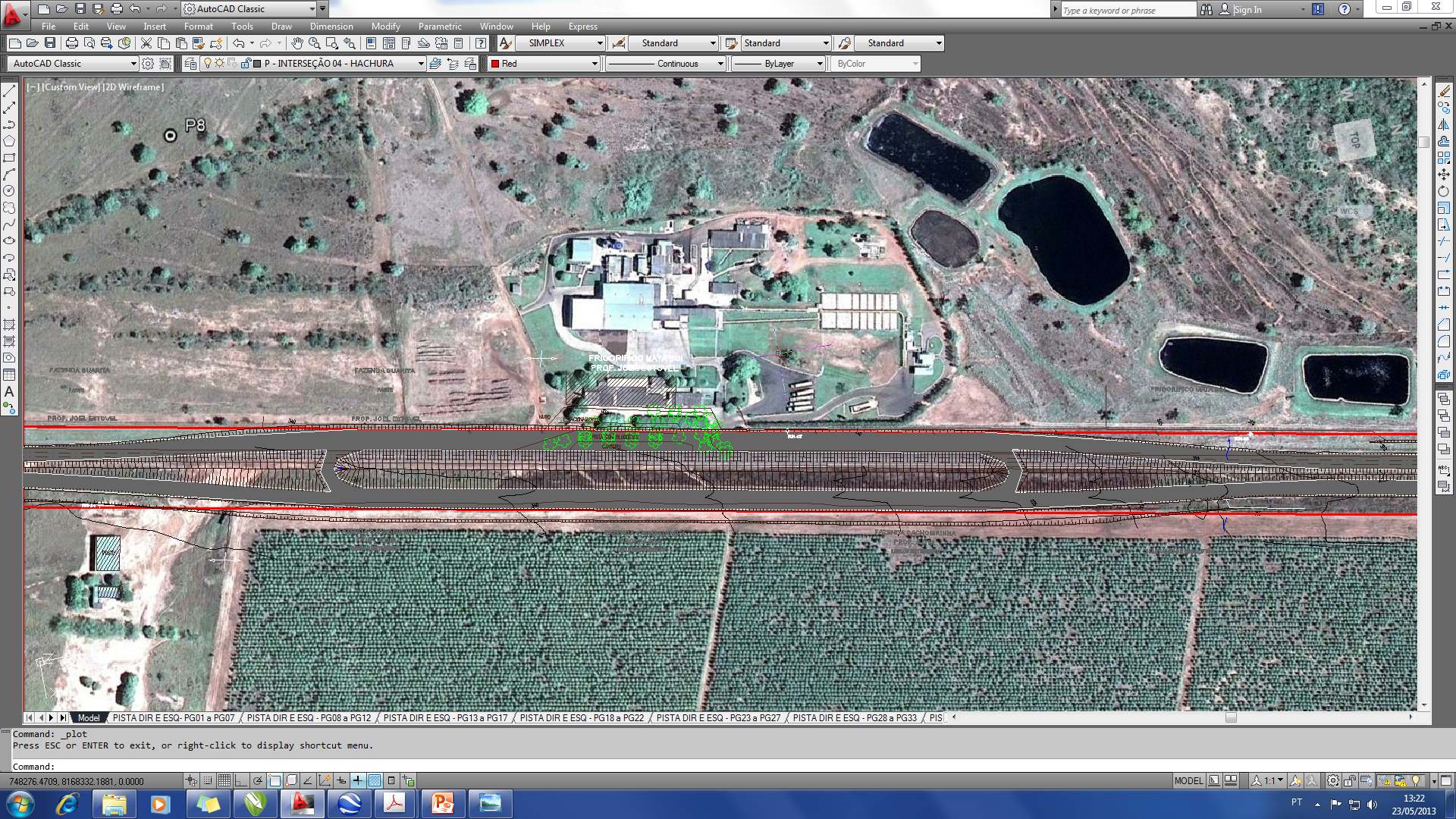 Frigorífico
Campo  Grande
Rondonópolis
Acesso ao Aeroporto
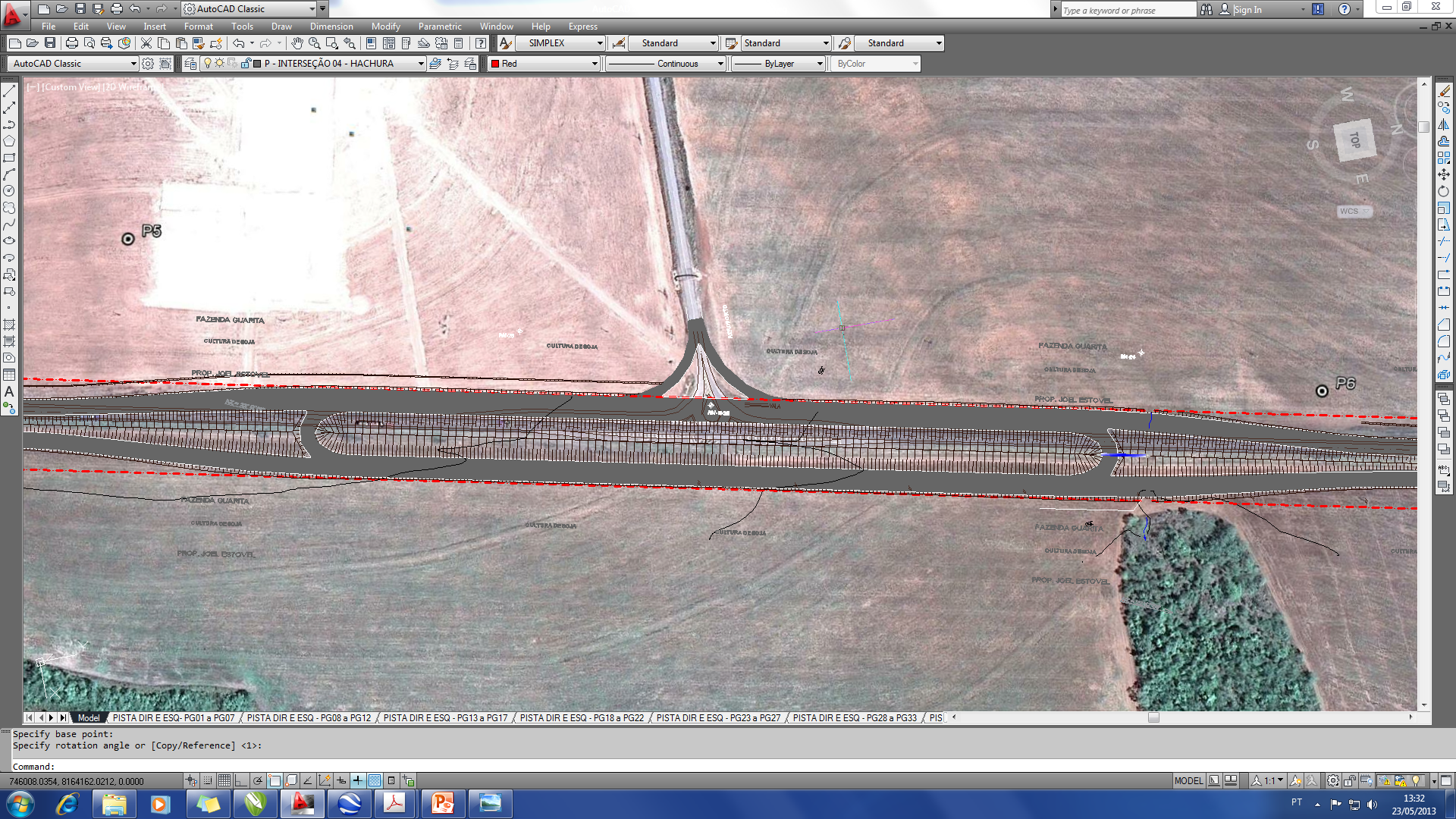 Aeroporto
Campo  Grande
Rondonópolis
Acesso MT-471
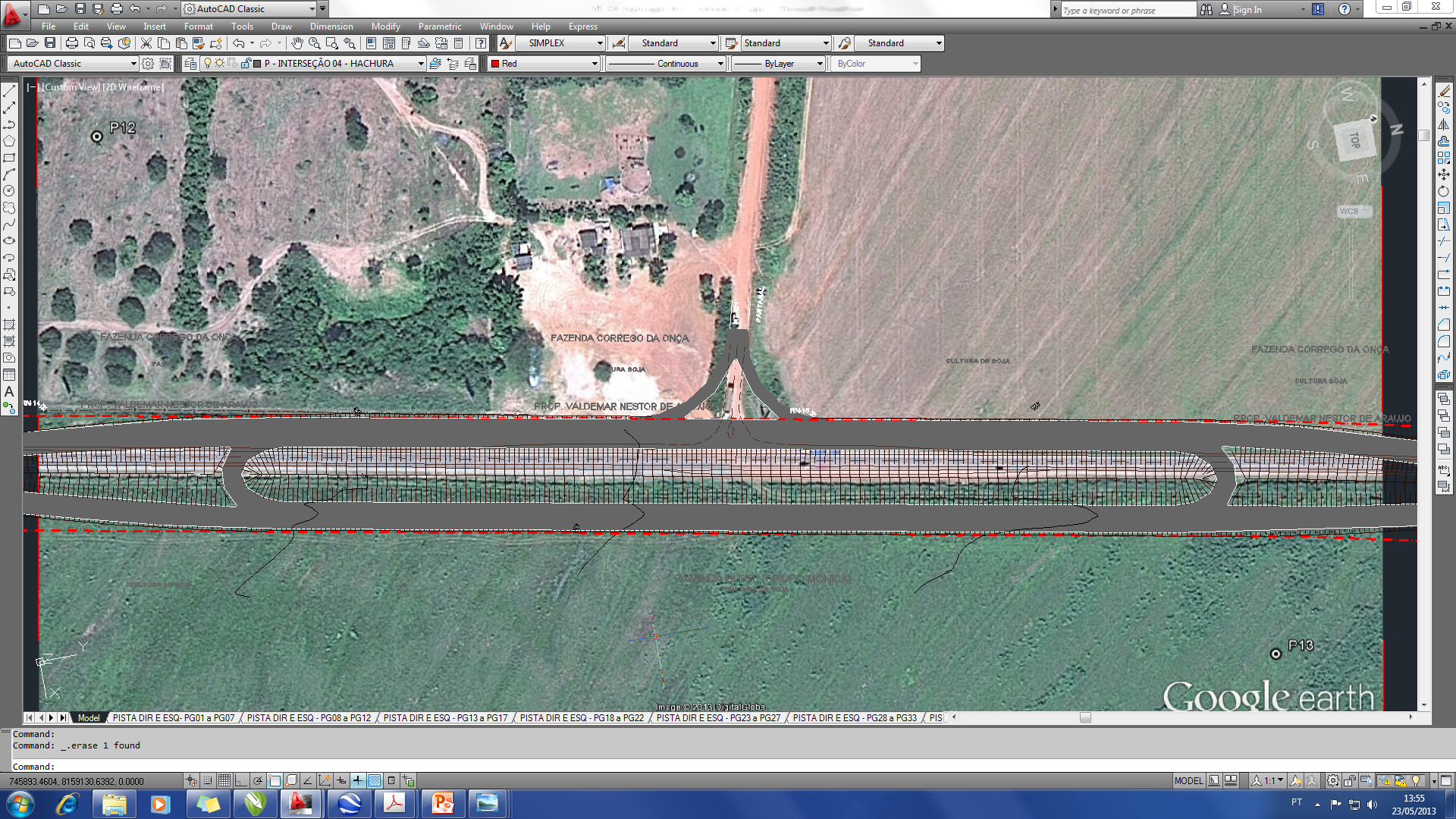 MT-471  Pantanal
Campo  Grande
Rondonópolis
Características Geométricas
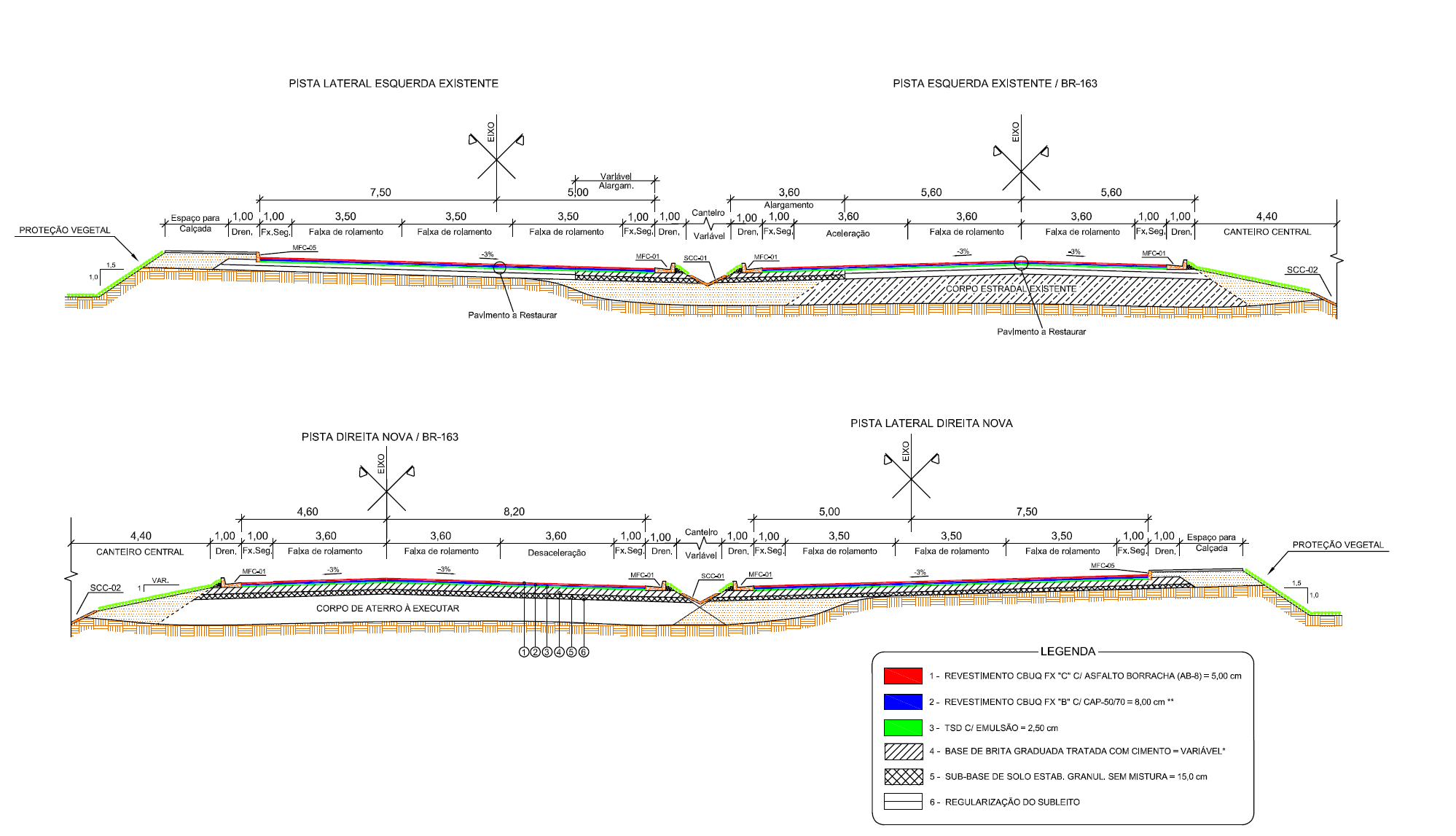